Petit Bridge
Quatorze « petits » problèmes à résoudre

Auteur : Michel Gouy (michel.gouy@ac-lille.fr)
Ex 1 CP *Simon entame. L’équipe  Océane/Ewen réalise deux levées.
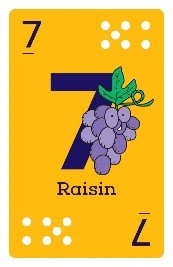 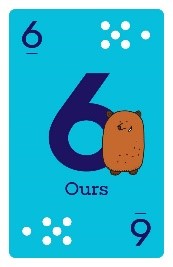 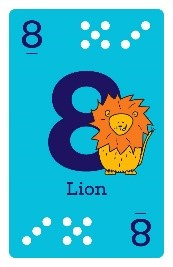 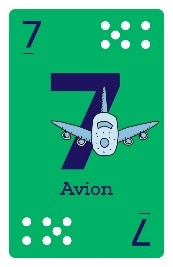 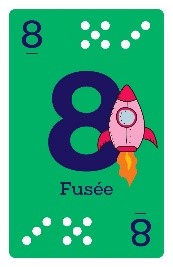 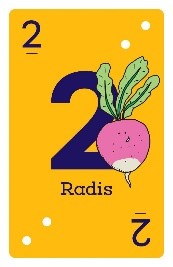 Noémie

Océane                                    Ewen

                         Simon
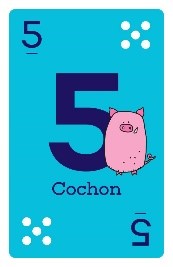 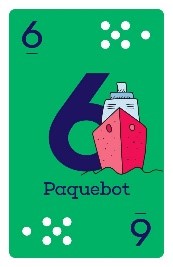 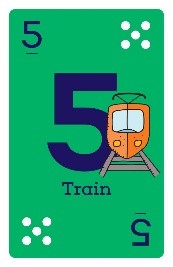 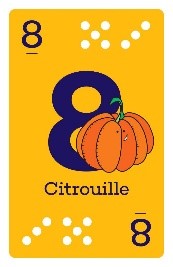 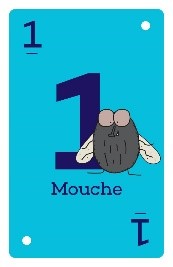 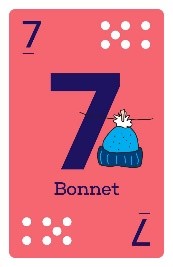 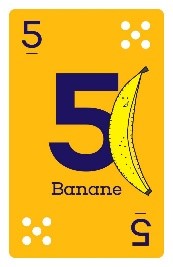 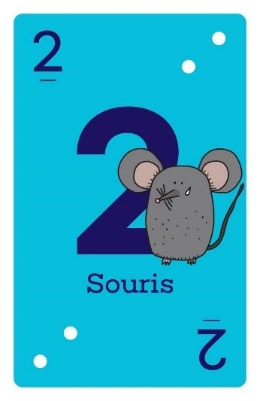 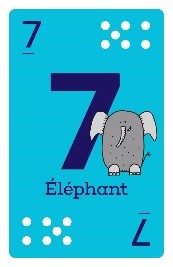 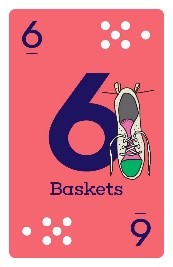 Ex 2 CP * Océane entame. L’équipe  Océane/Ewen réalise quatre levées.
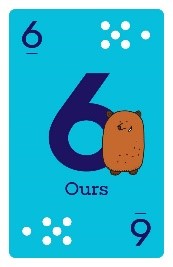 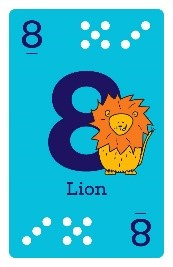 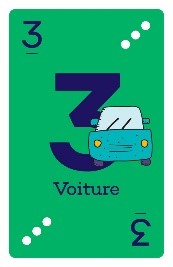 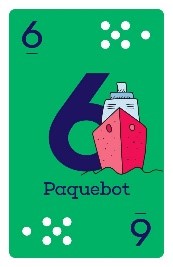 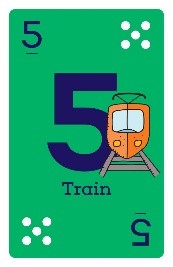 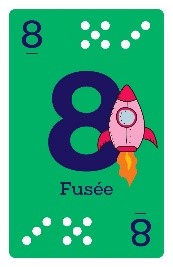 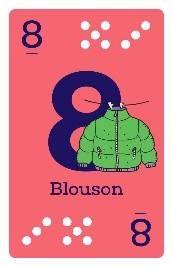 Noémie

Océane                                    Ewen

                         Simon
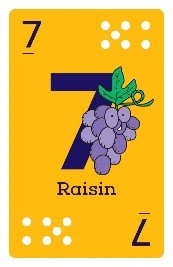 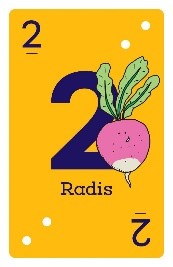 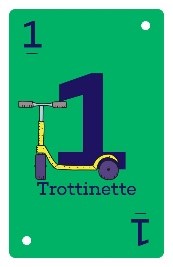 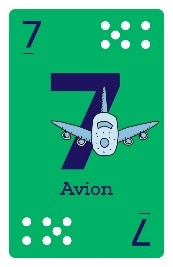 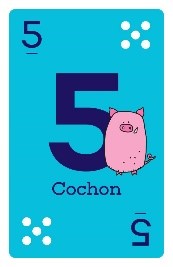 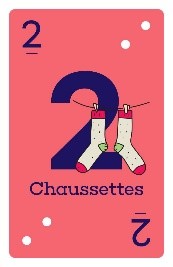 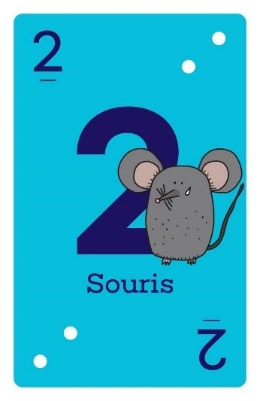 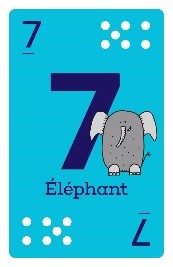 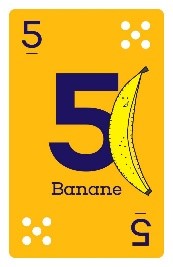 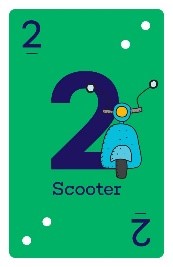 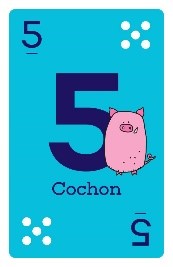 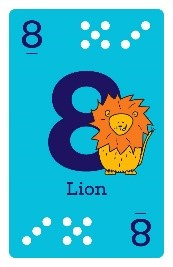 Ex 3 CP * Simon entame. L’équipe  Simon/Noémie réalise trois levées.
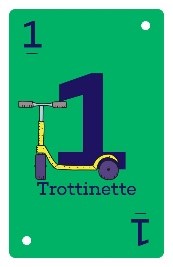 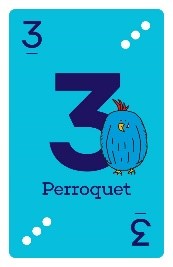 Noémie

Océane                                    Ewen

                         Simon
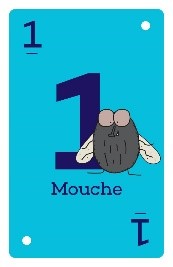 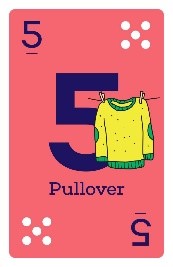 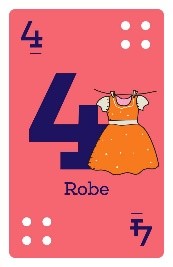 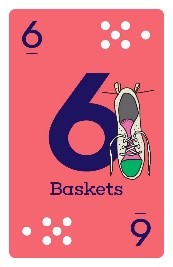 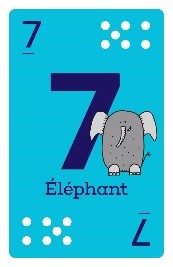 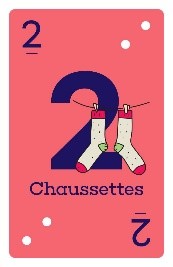 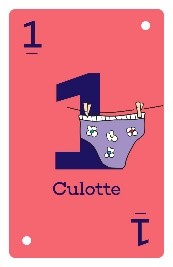 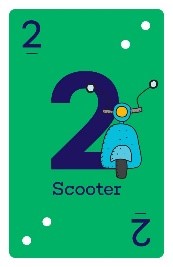 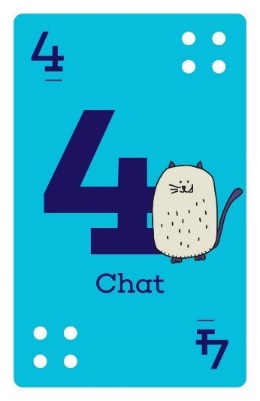 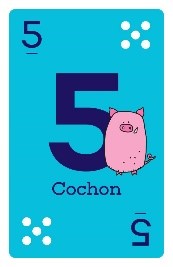 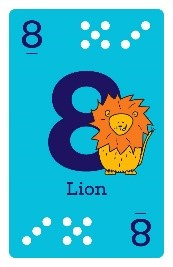 Ex 4 CP ** Simon entame. L’équipe  Simon/Noémie réalise quatre levées.
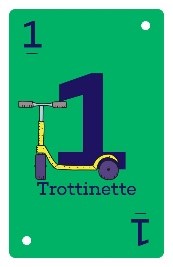 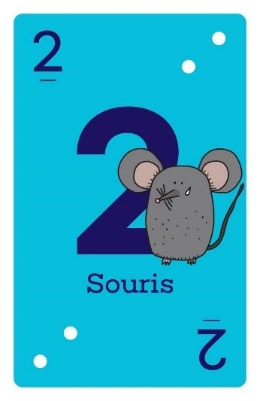 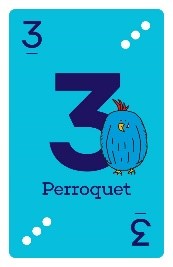 Noémie

Océane                                    Ewen

                         Simon
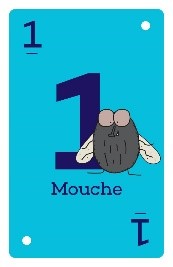 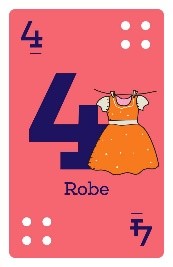 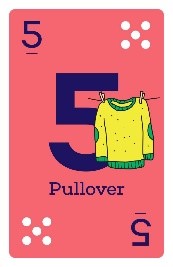 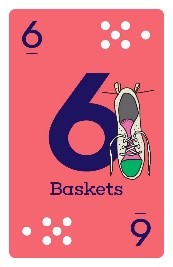 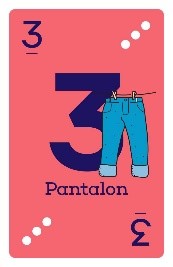 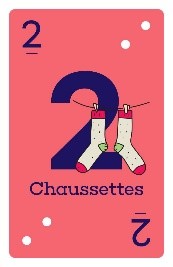 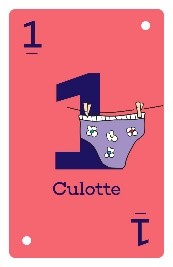 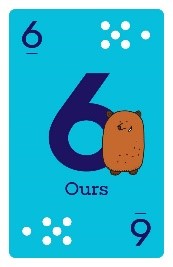 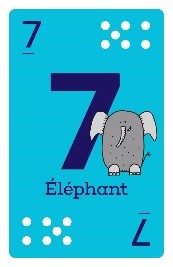 Ex 5 CP ** Simon entame. L’équipe  Océane/Ewen réalise deux levées.
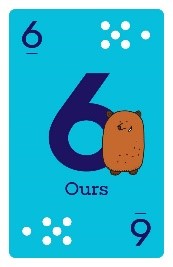 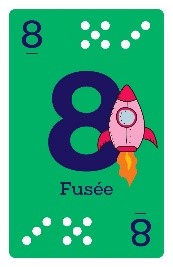 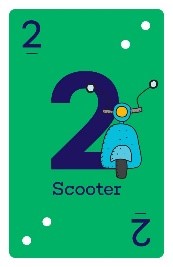 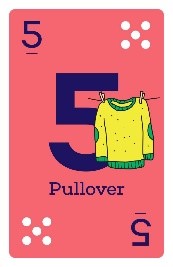 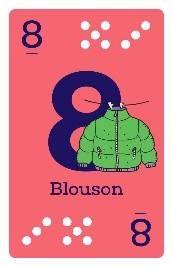 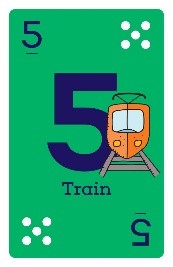 Noémie

Océane                                    Ewen

                         Simon
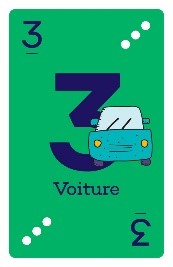 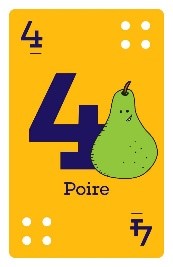 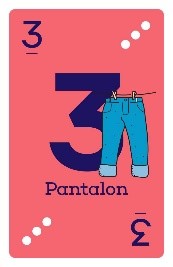 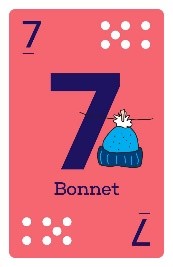 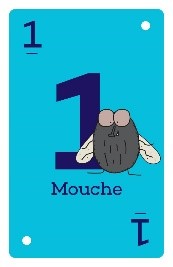 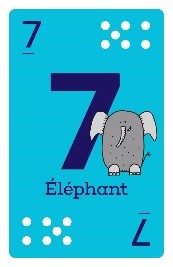 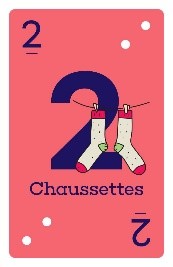 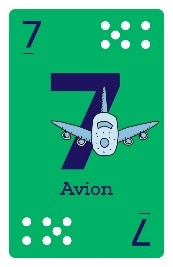 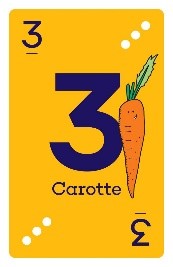 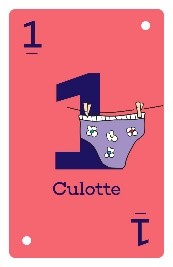 Ex 6 CP ** Noémie entame. L’équipe  Noémie/Simon réalise trois levées.
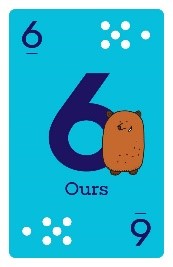 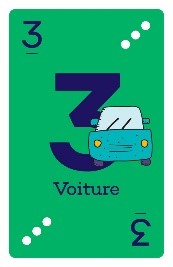 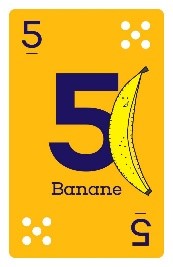 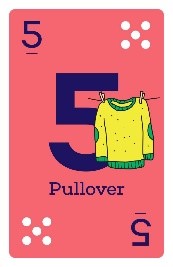 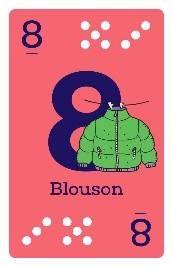 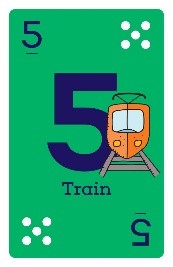 Noémie

Océane                                    Ewen

                         Simon
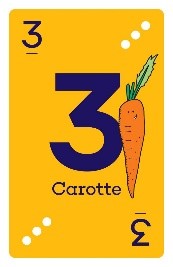 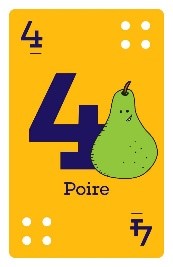 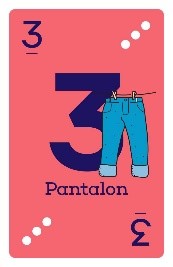 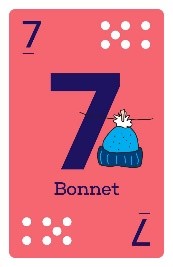 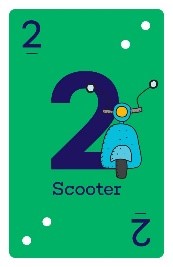 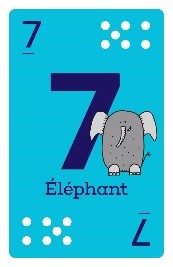 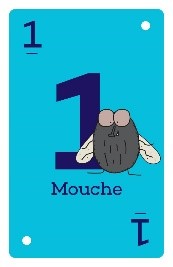 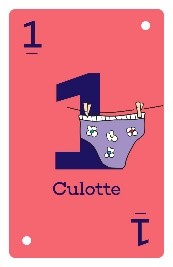 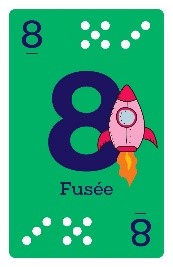 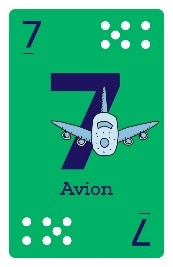 Ex 7 CE1/CE2 *** Simon vient de gagner, c’est donc à lui de jouer. L’équipe Noémie/Simon gagne quatre levées.
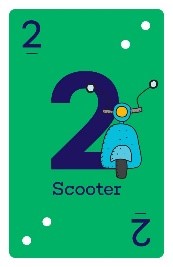 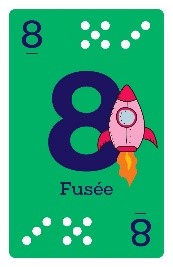 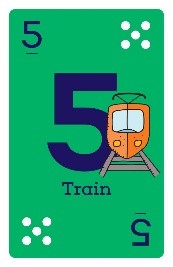 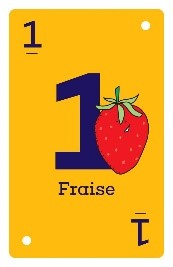 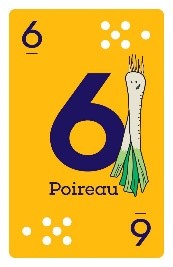 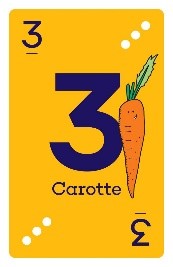 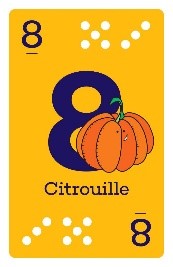 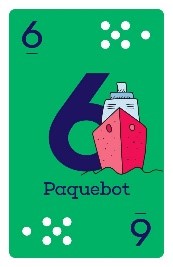 Noémie

Océane                                    Ewen

                         Simon
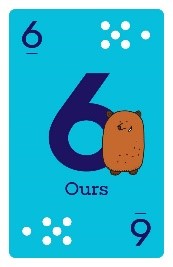 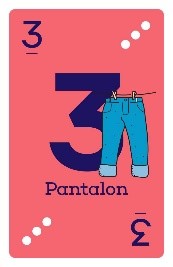 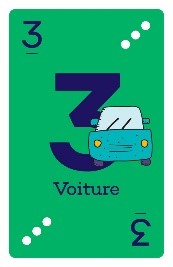 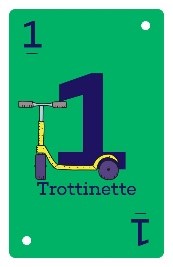 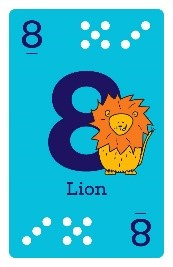 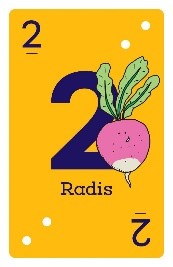 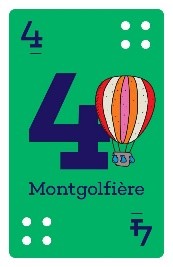 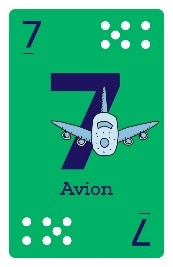 Ex 8 CE1*** Simon vient de gagner, c’est donc à lui de jouer. L’équipe Océane/Ewen gagne une levée.
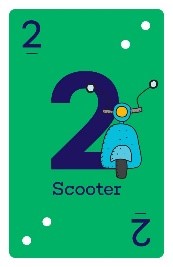 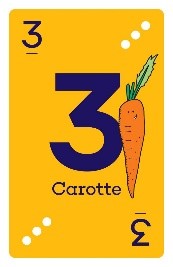 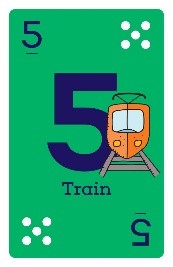 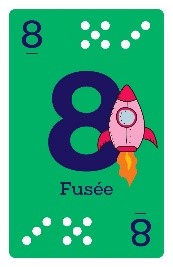 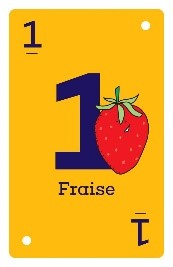 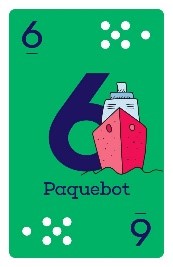 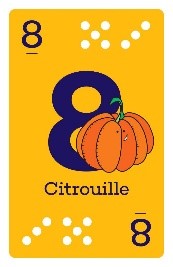 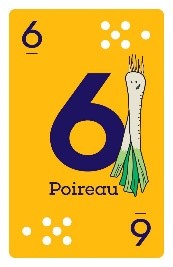 Noémie

Océane                                    Ewen

                         Simon
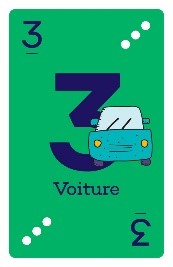 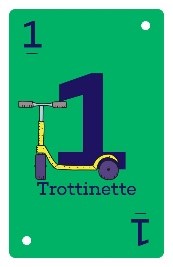 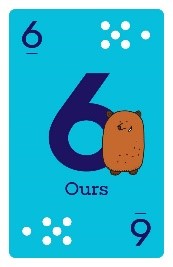 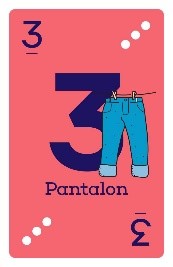 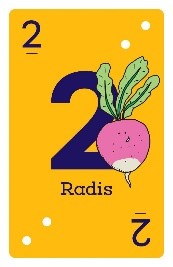 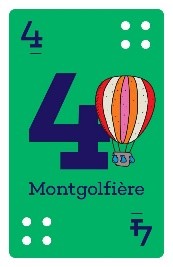 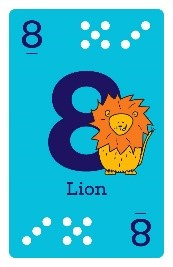 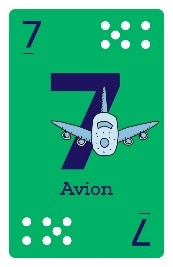 Ex 9 CE1/CE2*** Simon entame. Quelle(s) carte(s) faut-il mettre à Noémie pour que son équipe gagne les quatre levées?
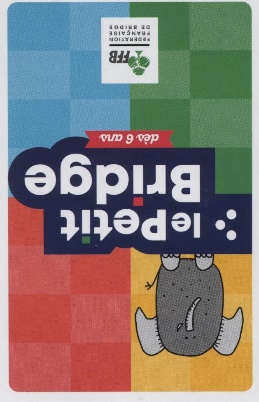 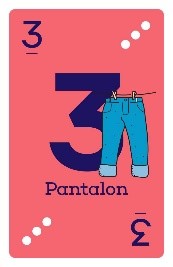 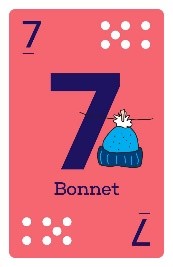 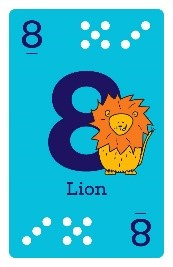 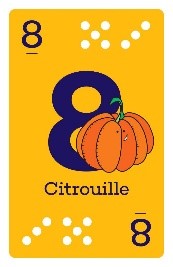 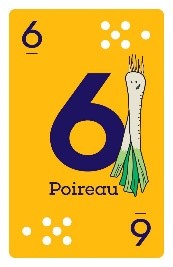 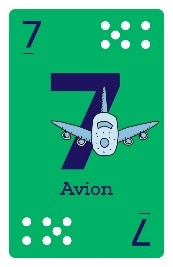 Noémie

Océane                                    Ewen

                         Simon
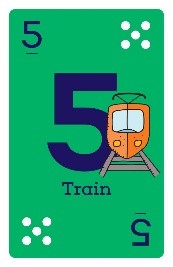 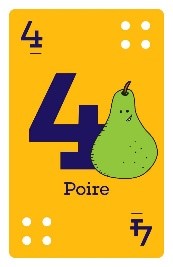 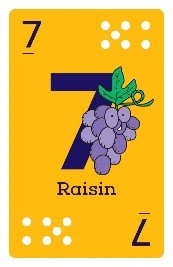 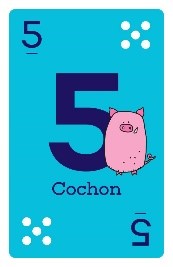 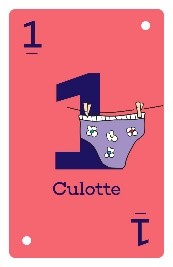 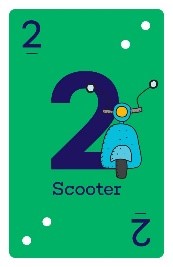 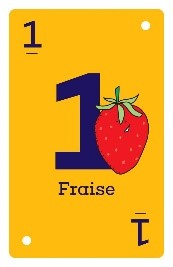 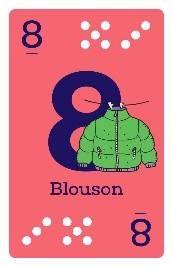 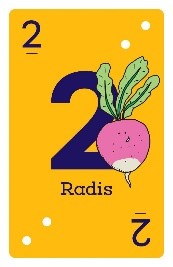 Ex 10 CE2 **** Noémie entame. Quelle(s) carte(s) faut-il mettre à Noémie pour que son équipe gagne les quatre levées?
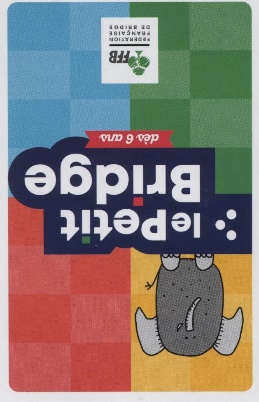 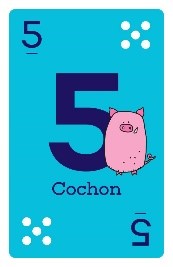 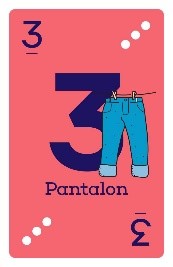 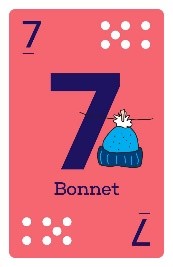 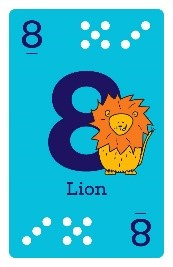 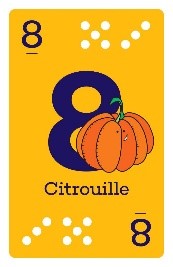 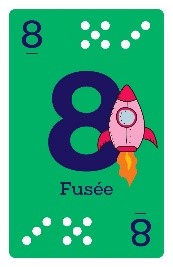 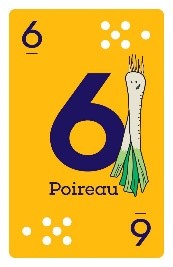 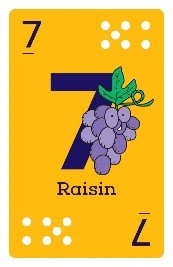 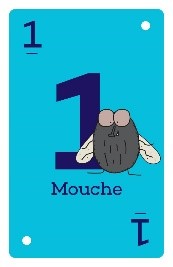 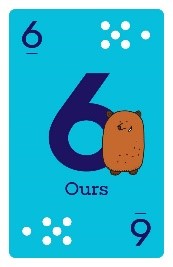 Noémie

Océane                                    Ewen

                         Simon
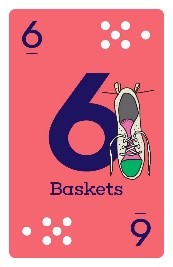 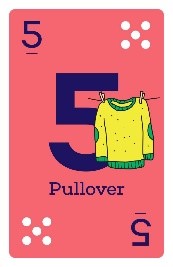 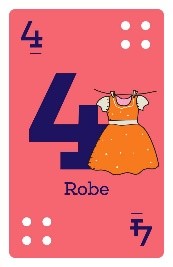 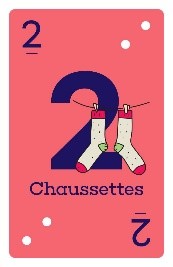 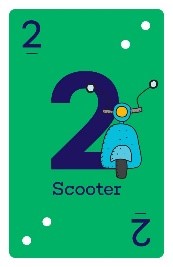 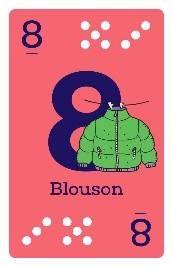 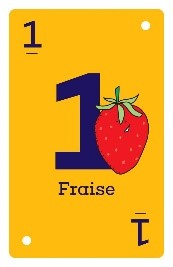 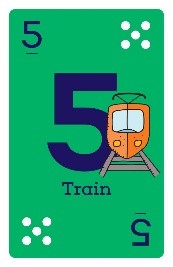 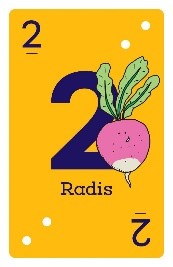 Avec l’endormi
Ex 11 CE1/CE2*** Simon vient de gagner. C’est donc à lui de jouer. Comment peut-il gagner les quatre derniers points en jeu  sans connaître les cartes de ses adversaires.
L’endormi
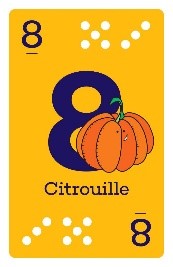 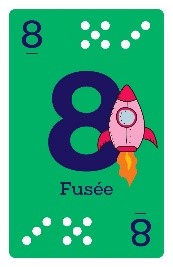 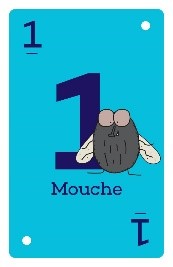 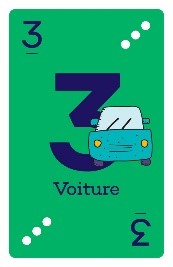 Noémie

Océane                                    Ewen

                         Simon
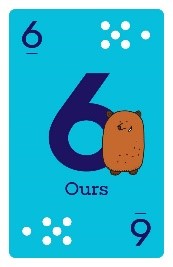 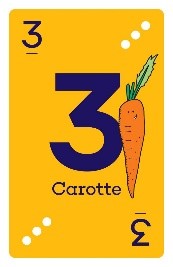 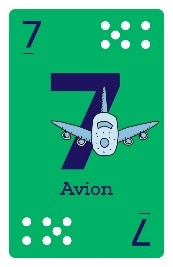 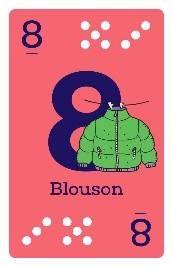 Ex 12 CP/CE1** Simon vient de gagner, c’est donc à lui de jouer. Comment faut-il placer les cartes des  adversaires pour empêcher l’équipe Noémie/Simon de gagner deux levées?
L’endormi
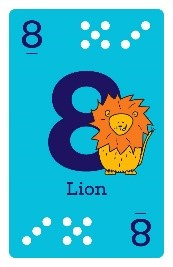 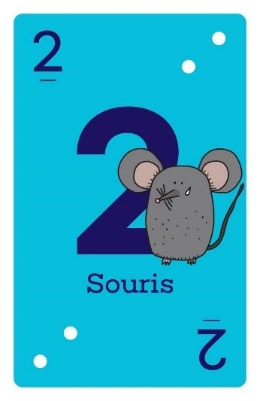 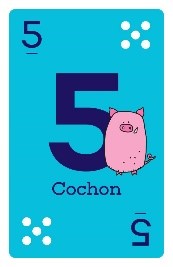 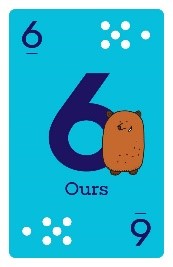 Noémie

Océane                                    Ewen

                         Simon
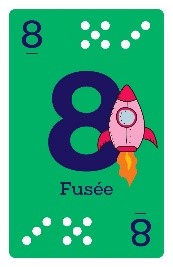 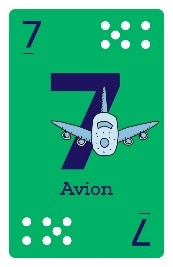 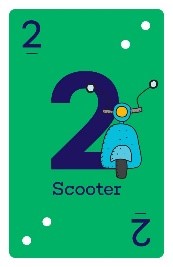 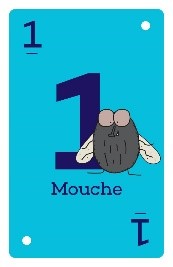 Ex 13 CE1/CE2 ** Simon vient de gagner, c’est donc à lui de jouer. Comment faut-il placer les cartes des  adversaires pour empêcher l’équipe Noémie/Simon de gagner trois levées?
L’endormi
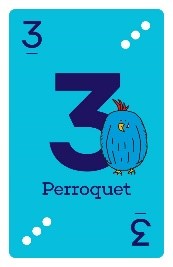 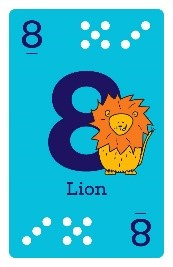 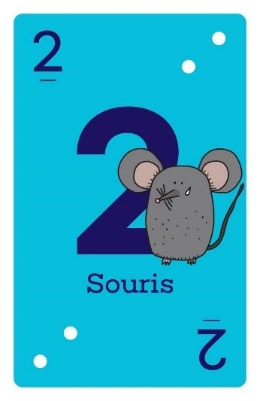 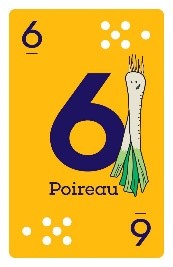 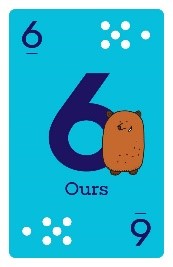 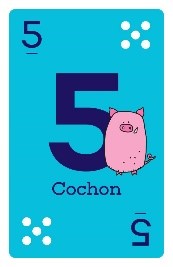 Noémie

Océane                                    Ewen

                         Simon
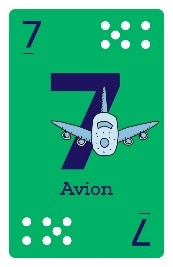 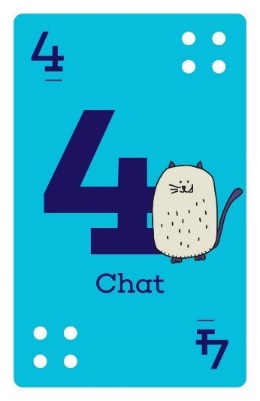 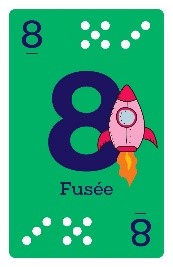 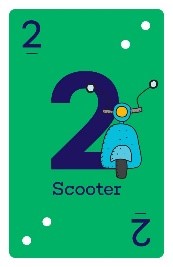 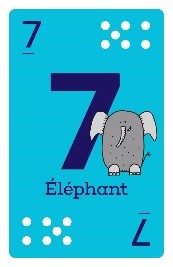 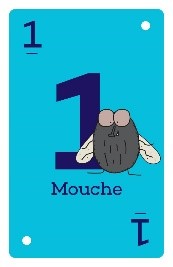 Ex 14 CP ** Simon vient de gagner, c’est donc à lui de jouer. Pourquoi Noémie/Simon sont certains de gagner les quatre dernières  levées. 

Aide : Il y a huit cartes vertes dans le jeu.
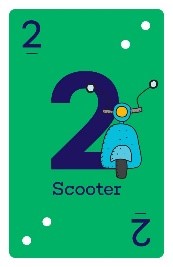 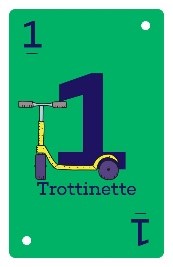 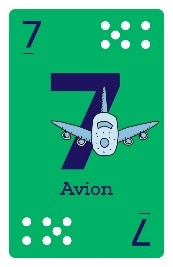 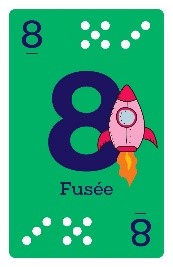 L’endormi
Noémie

Océane                                    Ewen

                         Simon
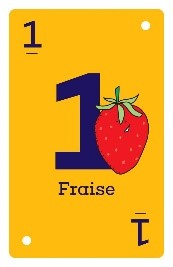 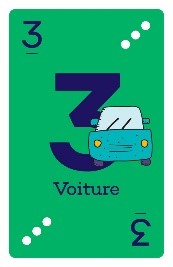 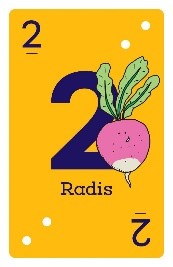 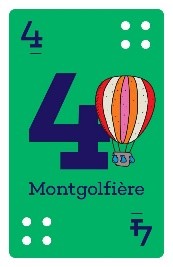